Les alcanes
1. Définitions
Ce sont des hydrocarbure constitués uniquement de liaison simple
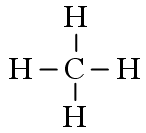 CH4
1er de la série :
ou
Méthane
Formule brute
Formule
dévelopée
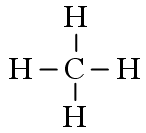 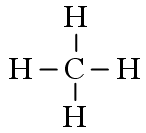 2ème de la série :
C2H6
Ethane
Nombre de carbone
1
2
3
4
5
Formule brute
Nom
Nombre de carbone
6
7
8
9
10
Formule brute
Nom
10 premiers alcanes à chaîne linéaire
C2H6
CH4
C3H8
C5H12
C4H10
Méth
ane
Eth
ane
ane
Pent
But
ane
Prop
ane
C7H16
C6H14
C8H18
C10H22
C9H20
Hex
ane
ane
Hept
ane
Non
ane
Oct
ane
Déc
Prop
3
8
4
1
5
10
6
2
7
9
Pent
Méth
Hept
Oct
Hex
But
Eth
Non
Déc
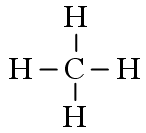 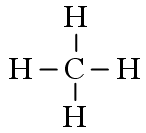 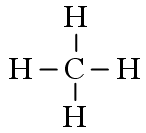 OH
2. Formule semi-développée
Les liaisons qui lient les atomes d’hydrogène au atome de carbone ne pouvant
être que simple                                 , on peut ne pas les représenter.
(H est monovalent)‏
Seuls les liaisons entre carbone sont donc dessinées
Exemple : le propane
CH3-CH2-CH3
Formule
semi-dévelopée
Formule
dévelopée
3. Formule topologique
Dans un soucis de simplification pour écrire les molécules complexes, on ne fait 
pas figurer les atomes d’hydrogène H, les liaisons C-H et les atomes de carbone
On ne dessine que les liaisons entre atomes de carbone (en ligne brisée).
Butan-2-ol
Le pentane
Le propane
CH3 - CH  - CH3
CH3
4. isomères
Ce sont des molécules de même formule brute mais de formule developpée 
différente.
Exemple : molécules de formule brute C4H10
et
CH3 - CH2 - CH2 - CH3
5. Exercices
Donner les formules semi-dévelopées puis topologiques des molécules
de formule brute C5H12 et C6H14
Exemple : nommer l’alcane de formule
1
2
6
5
3
4
4
5
6
3
2
1
6. Nomenclature
Ce sont des règles internationales qui permettent de nommer sans ambiguïté 
les hydrocarbures.
Règle IUPAC n° 1 : Repérer et nommer la chaîne la plus longue que l'on puisse 
trouver au sein de la molécule.
Règle IUPAC n°2 :  Numéroter les carbones de la chaîne la plus longue en 
commençant par l'extrémité la plus proche d'un substituant.
Substituants sur le carbone 4
Substituants sur le carbone 3
1
2
3
4
5
6
Substituant méthyle
Substituant propyle
Règle IUPAC n°3. : Ecrire le nom de l'alcane en arrangeant tout d'abord tous
 les substituants par ordre alphabétique (chacun étant précédé, à l'aide d'un
 tiret, du numéro de l'atome de carbone auquel il est attaché), puis en y 
adjoignant le nom du substrat.
Il y a un groupement méthyle sur le carbone 3 de la chaîne et un groupement propyle
sur le carbone 3.
On nomme les groupements par ordre alphabétique.
3-méthyl-3-propylhexane